ОСЕНЬ, ОСЕНЬ В ГОСТИ ПРОСИМ…
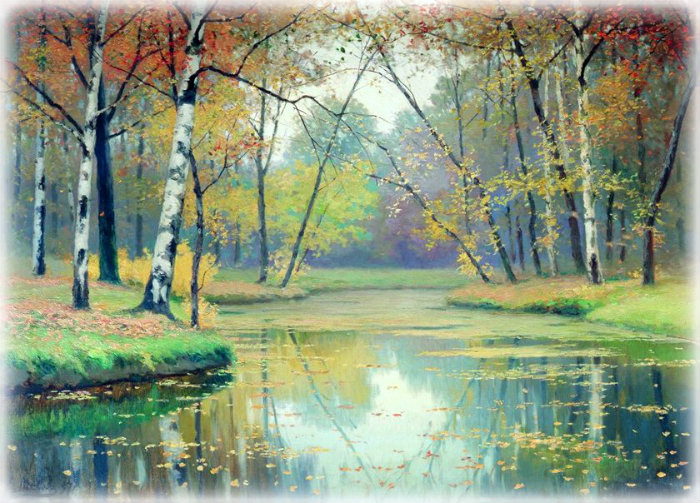 Замолкает щебет птичек, гонит тучи ветер.
Пляшем мы поём, играем Осень в гости поджидаем.
Осень.
По дороге жёлтая метелица.
Сказка
«Пчёлки-добрые подружки»
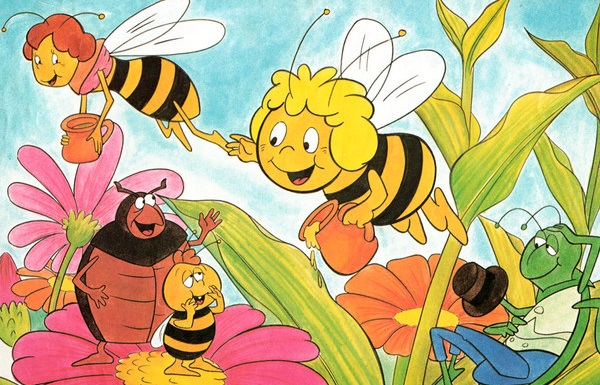 Лето быстро пролетело.
Лесной мёд.
Прочитал я объявленье, к вам пришёл по приглашению !
Мне бы на зиму медку!
С мёдом чай, я пить люблю!
Осень, Осень, Осень-снова к нам пришла!
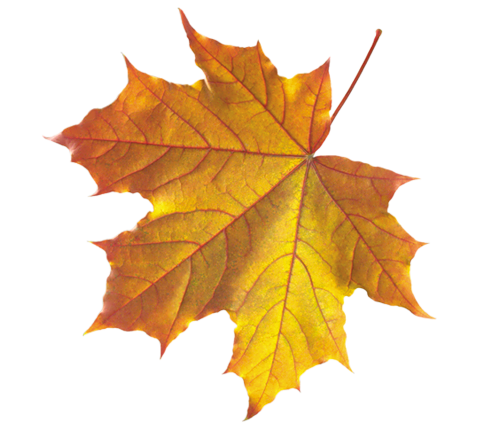 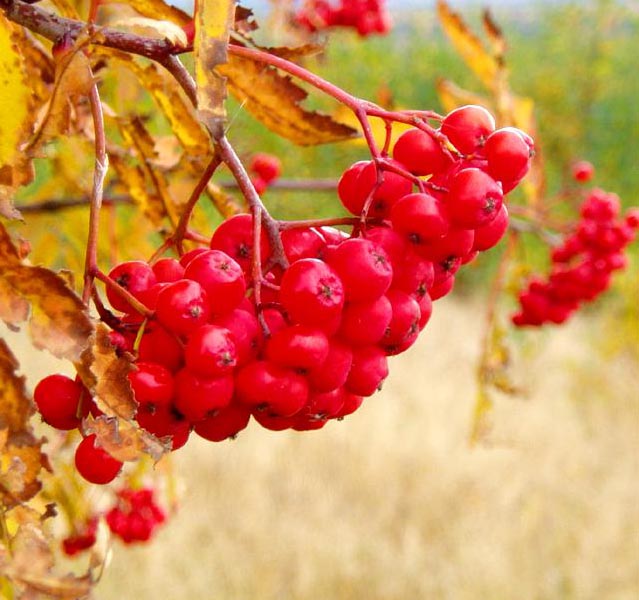 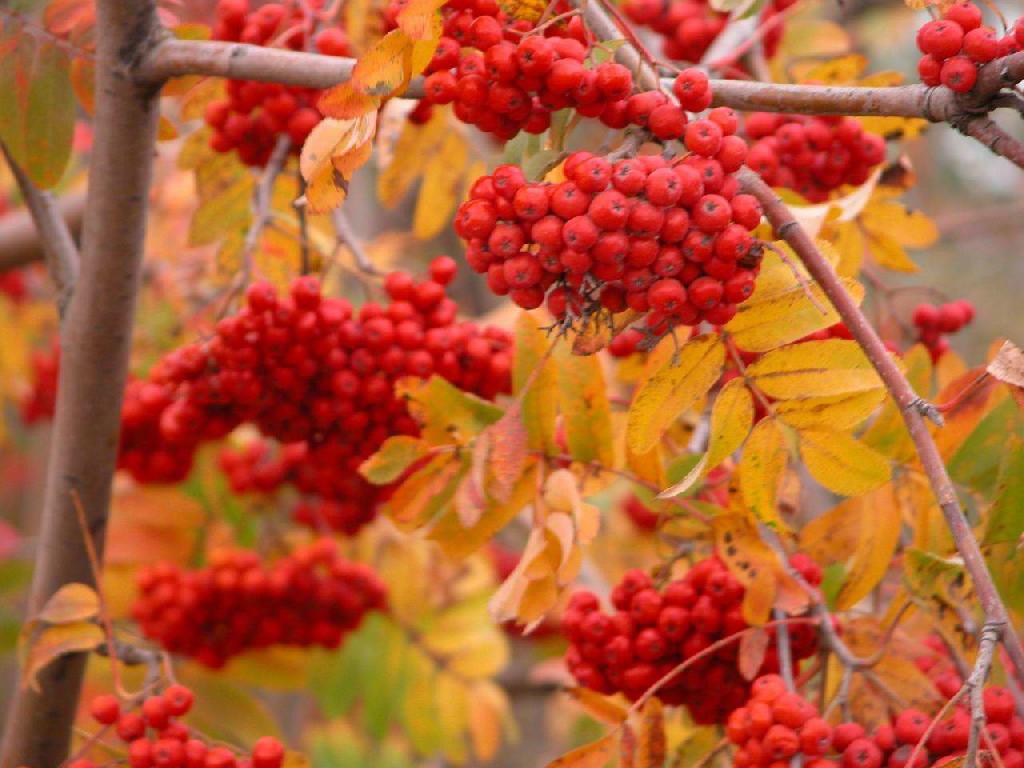 Поздравляем всех с праздником осени!
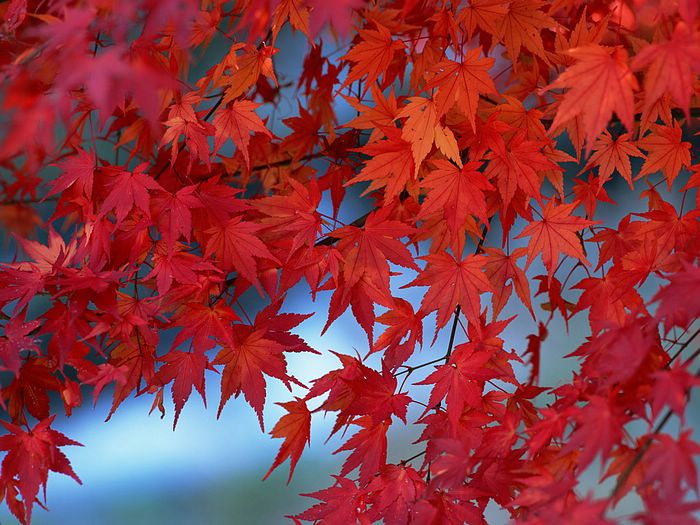